議題２　診断・診療が可能な医療機関の把握と連携について
資料２
ご意見いただきたい内容：医療機関一覧の今後の有効活用等について
１．取組状況




２．医療機関一覧の項目詳細化について
・令和４年３月～5月　令和2年度に実施した府内の医療機関を対象とした調査結果より、診断可能と
　　　　　　　　　　　　　　回答のあった医療機関に対して、ホームページにて公表することの可否について
　　　　　　　　　　　　　　照会。
・令和４年７月～　　 　81機関を高次脳機能障がいの診断・診療等に取り組んでいる医療機関として府HPに掲載。
・令和５年５月～　　　 一覧表の今後の活用を探るため、意見を入力できるようアンケート画面を掲載
・令和５年８月時点で、掲載件数は85件。
・令和４年度第２回部会でのご意見を踏まえ、高次脳機能障がいの診断・診療に携わる医療機関に、医療機関一覧
　の項目詳細化(作成可能な診断書の種類、診断の条件等)について意見聴取。
＜主な意見＞
  ‣公的な診断書を書いてくれる医療機関は一定あるが、保険関係や裁判の書類などを書いてくれる医療機関は
　　なかなかない。そのため、書ける医療機関に集中してしまう恐れがある。
　‣詳細な要件を掲載するよりも、大まかな情報にしておく方が良い。
　‣医療機関同士での診断書作成や検査等のできる医療機関の情報共有や、地域支援ネットワークの構築が重要。
　‣書くのが難しいという実例をおりまぜながらの講習会や二次医療圏域毎ぐらいで継続的な勉強会・講習会が
　　あるとよいのではないか。
今後の方向性
・引き続き診断や診療等のできる医療機関の把握や連携の強化に加えて、各圏域に於ける研修による ネットワーク構築の後方支援、加えて診断書作成等に係る講習会の実施等を検討していく。
10
議題２　診断・診療が可能な医療機関の把握と連携について
参考
資料2
掲載内容：参考資料６のとおり
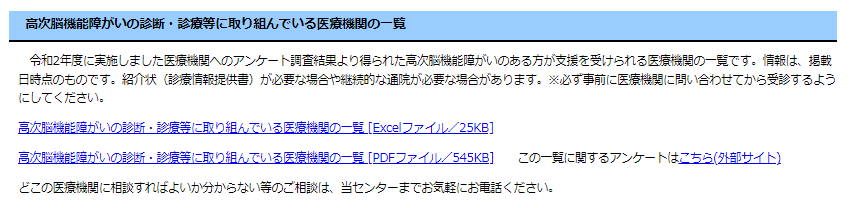 大阪府高次脳機能障がい相談支援センターホームページURL：https://www.pref.osaka.lg.jp/jiritsusodan/kojinou/
１１